+ Những con cá trong hồ còn sống hay đã chết?
+ Hãy đoán xem vì sao cá bị chết nhiều như vậy?
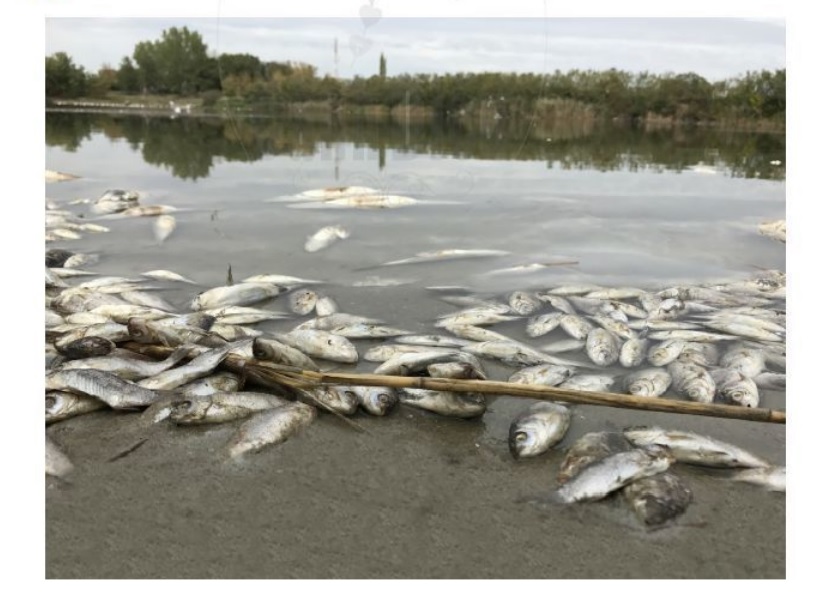 Quan sát các hình 1-4 SGK trang 69, nhận xét những việc làm của con người đã gây ảnh hưởng như thế nào đến môi trường sống của thực vật và động vật?
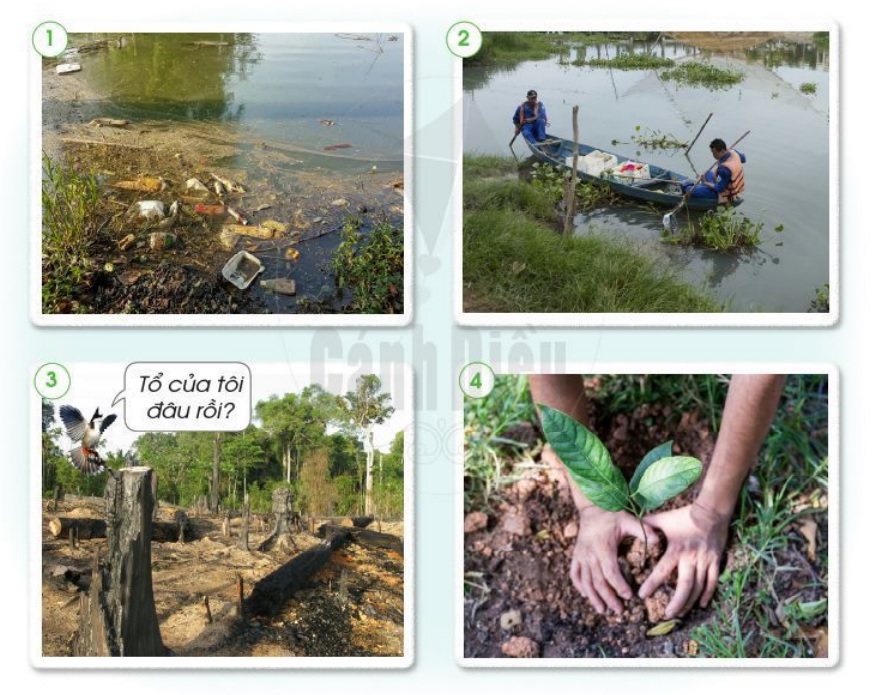 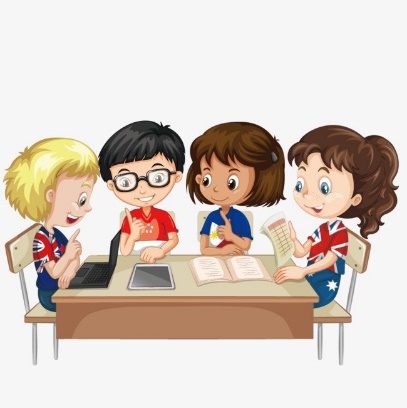 Hoàn thành bảng theo mẫu dưới đây
N 4
Rác thải phân hủy tạo ra nhiều chất độc hại
Xả rác bừa bãi xuống ao, hồ
x
Lấy đi rác thải, làm cho môi trường sạch sẽ
Đi thuyền để vớt rác trôi nổi trong ao hồ
x
Phá rừng làm mất nơi sống, nguồn thức ăn của động vật sống trong rừng
x
Chặt phá rừng bừa bãi
Cây xanh cung cấp thức ăn cho động vật ăn thực vật, tạo không khí trong lành.
Trồng cây
x
Kể tên một số việc con người đã làm ảnh hưởng đến môi trường sống của thực vật, động vật ở nơi em sinh sống
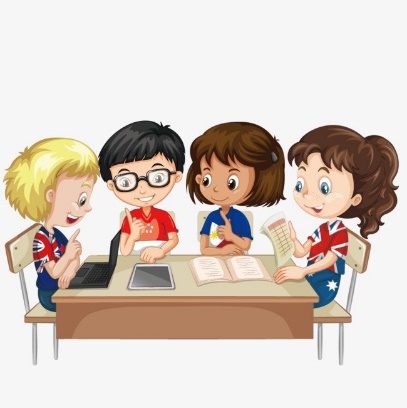 N 3